Bacchae Costume Concepts
Concepts by Neo, Michael, Janet, Sydney and ElfiSketches by Neo and Elfi
Colour/Saturation Divide
By Neo
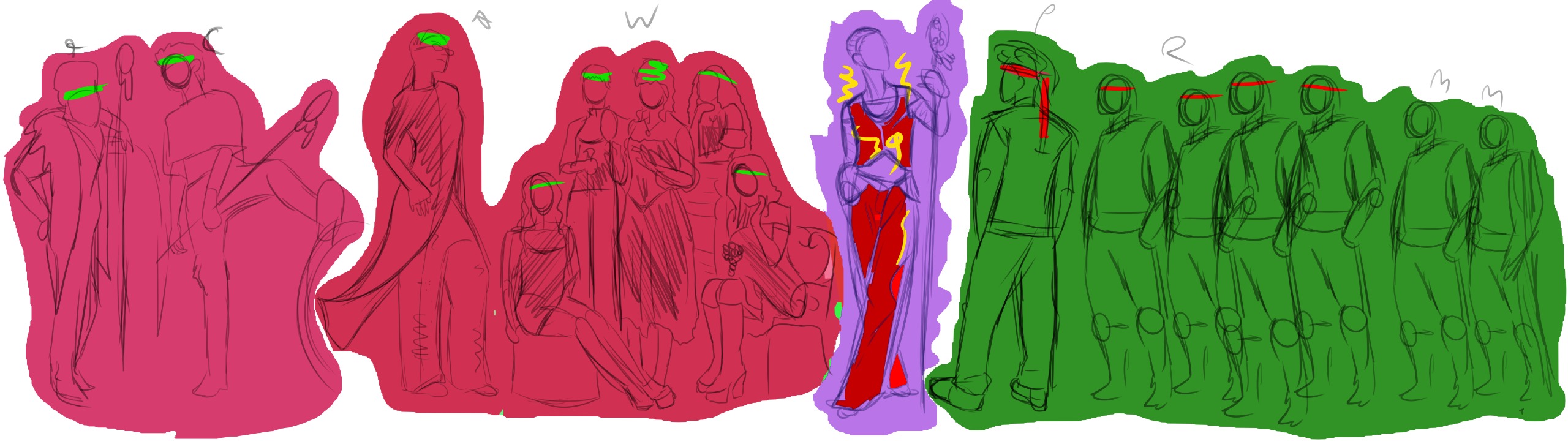 Queen Agave
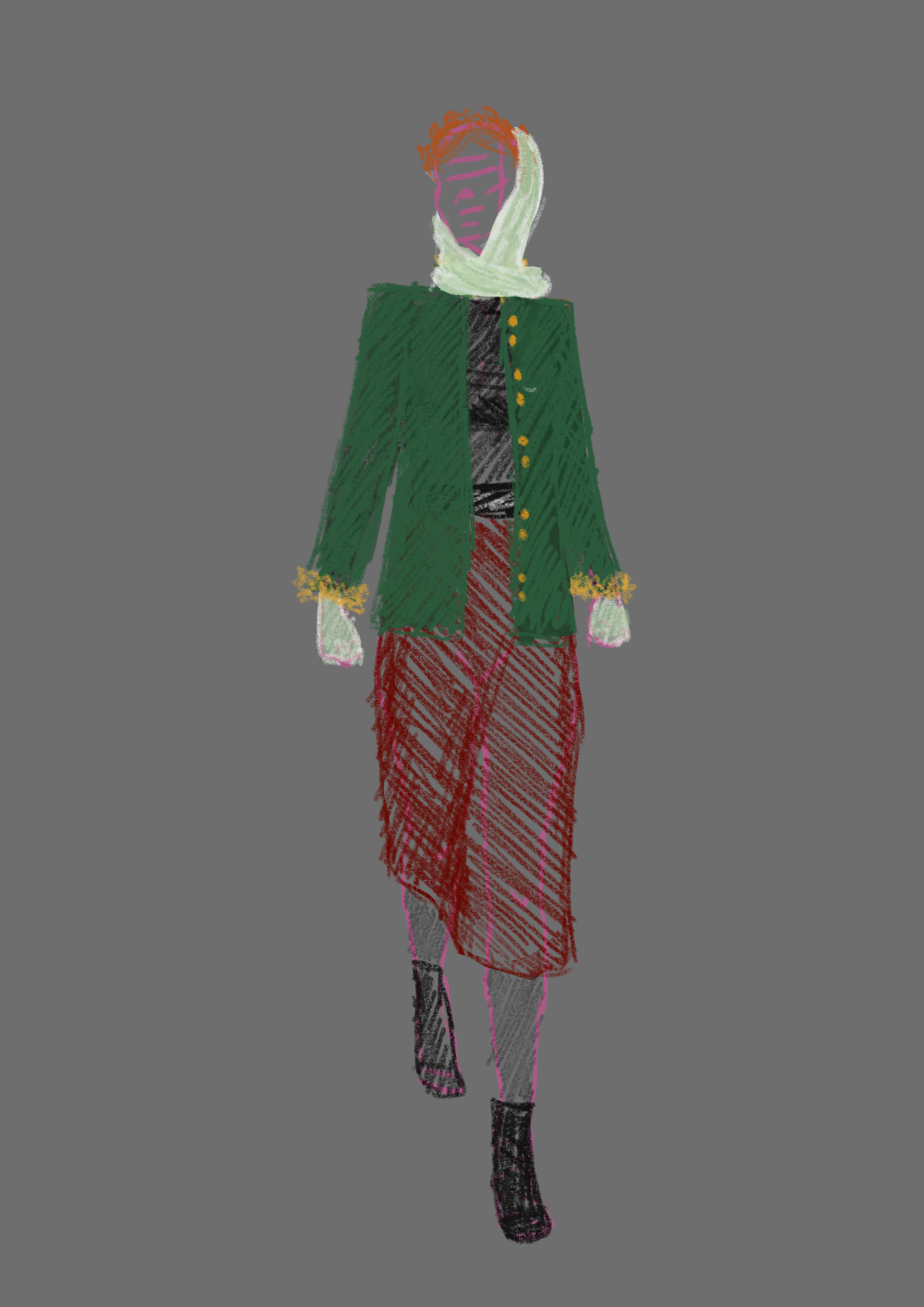 Braided hair
scarf/gloves 1950’s esque
Green military coat, with “lion”-fur at cuffs
Red skirt
Queen Agave (Murder)
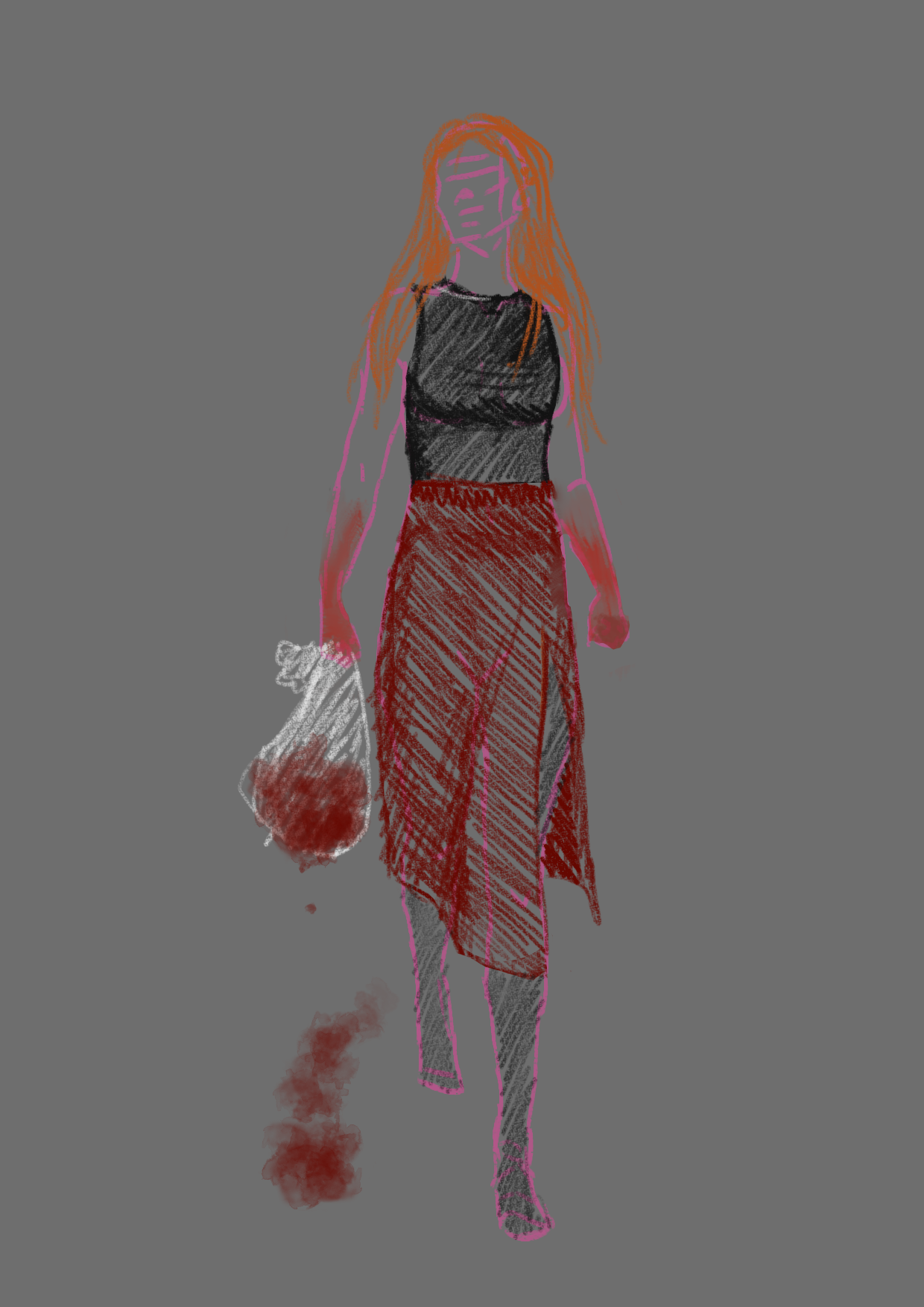 Hair open (scarf and braided hair as one piece)
Hands “stained with blood”
Skirt torn open
No shoes
Bacchae (Travelling Aspect)
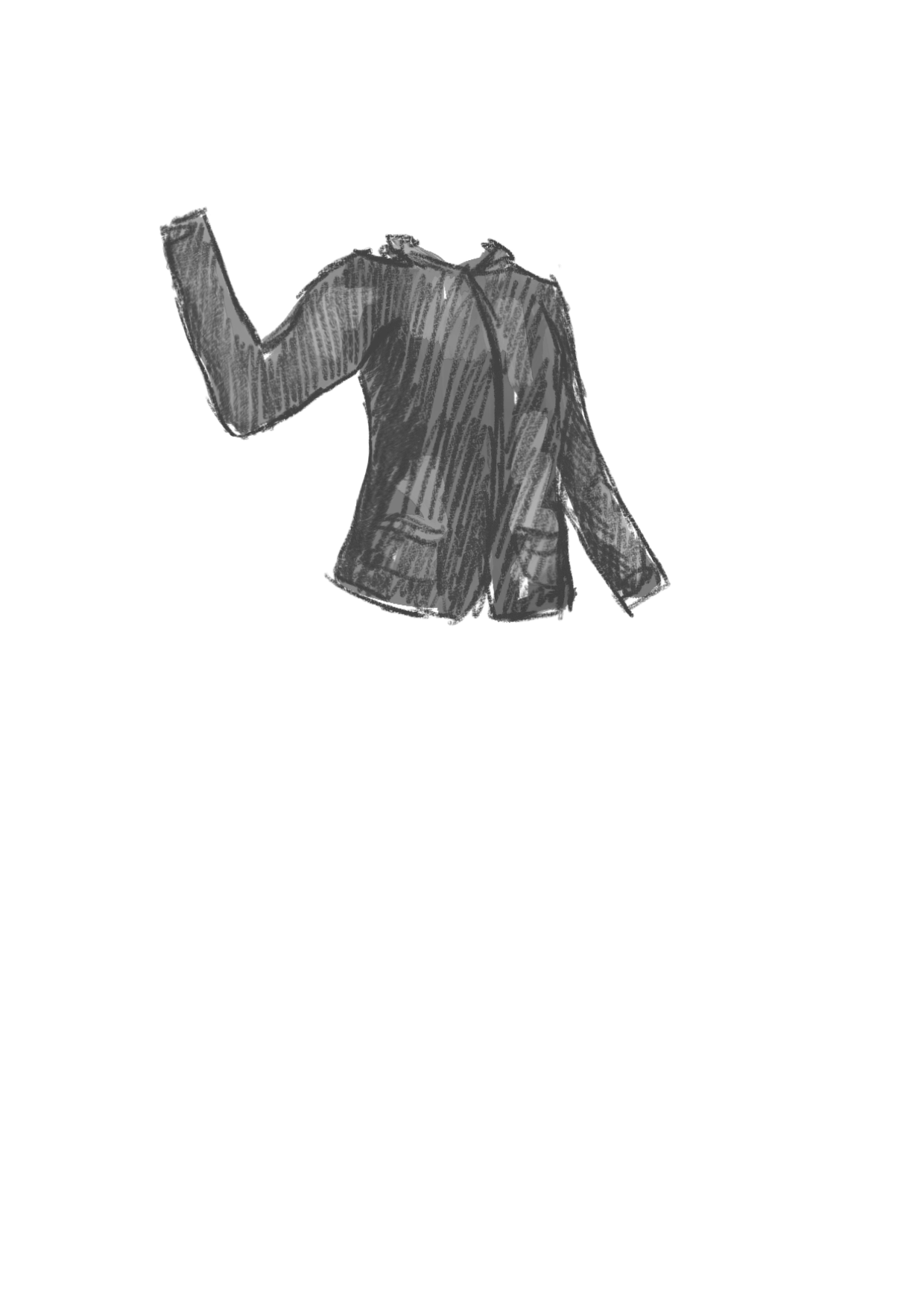 In general I can see the Bacchae wearing rain-coats, hiking jackets when they first enter. 
Though I think that keeping them in travelling clothes the entire time is a bit much
Instead, once they have reached their current destination (woods of Thebes), I think they would shed their travelling gear and start partying in just their party clothes
I also think that trolleys/bags and backpacks are definitely possible and could even potentially be used to “mark” the space of the Bacchae on the stage
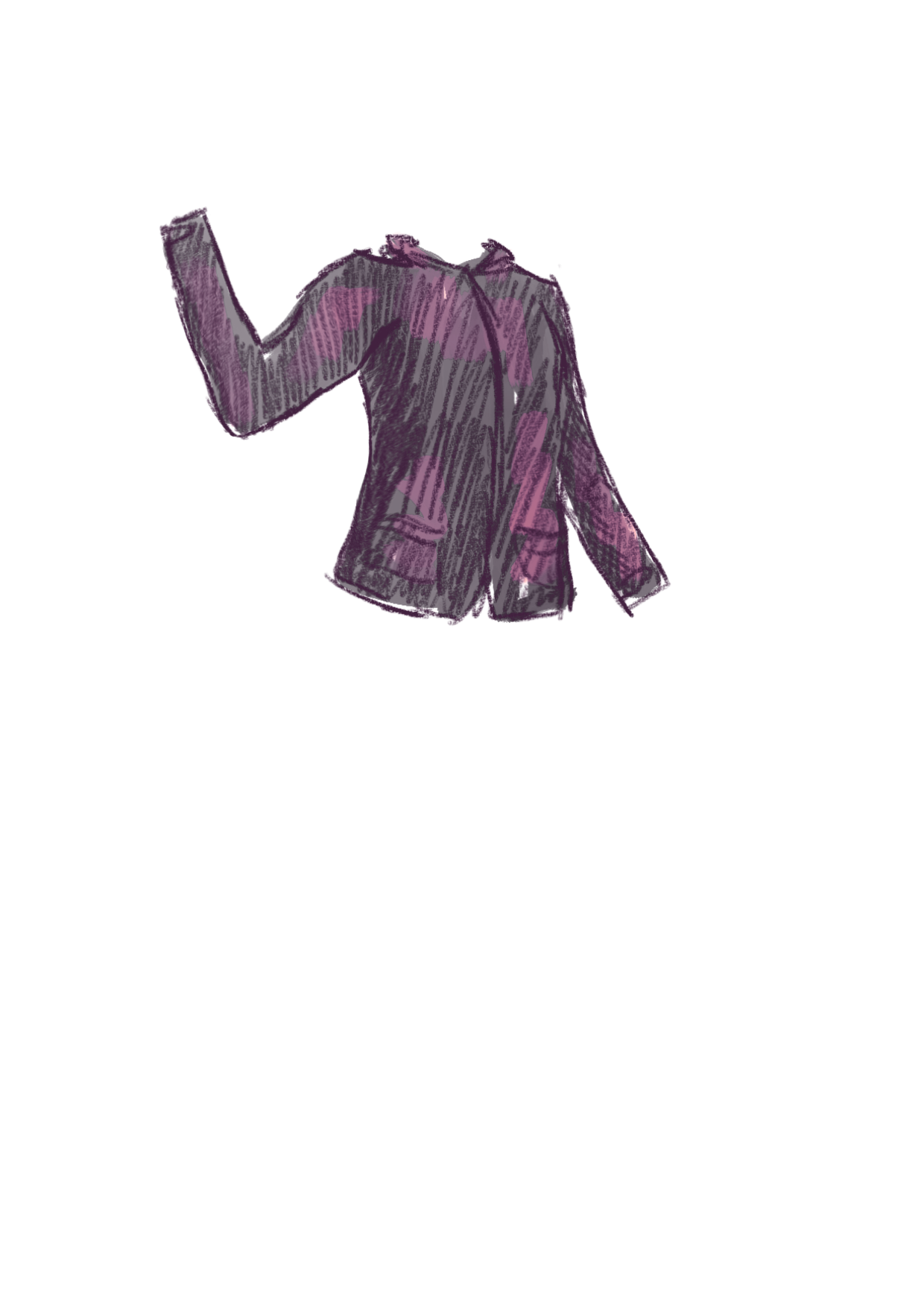 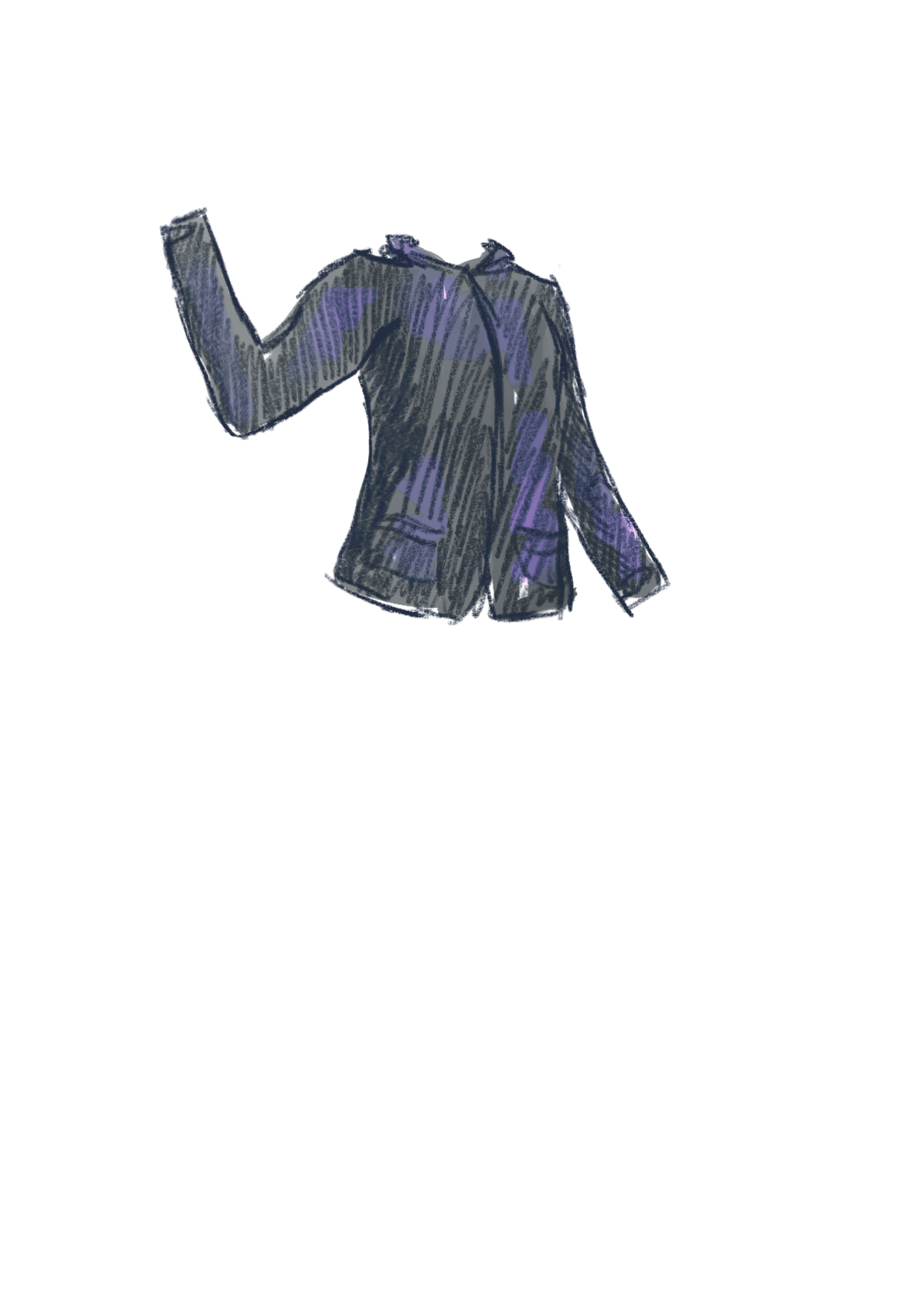 Bacchae (Diana)
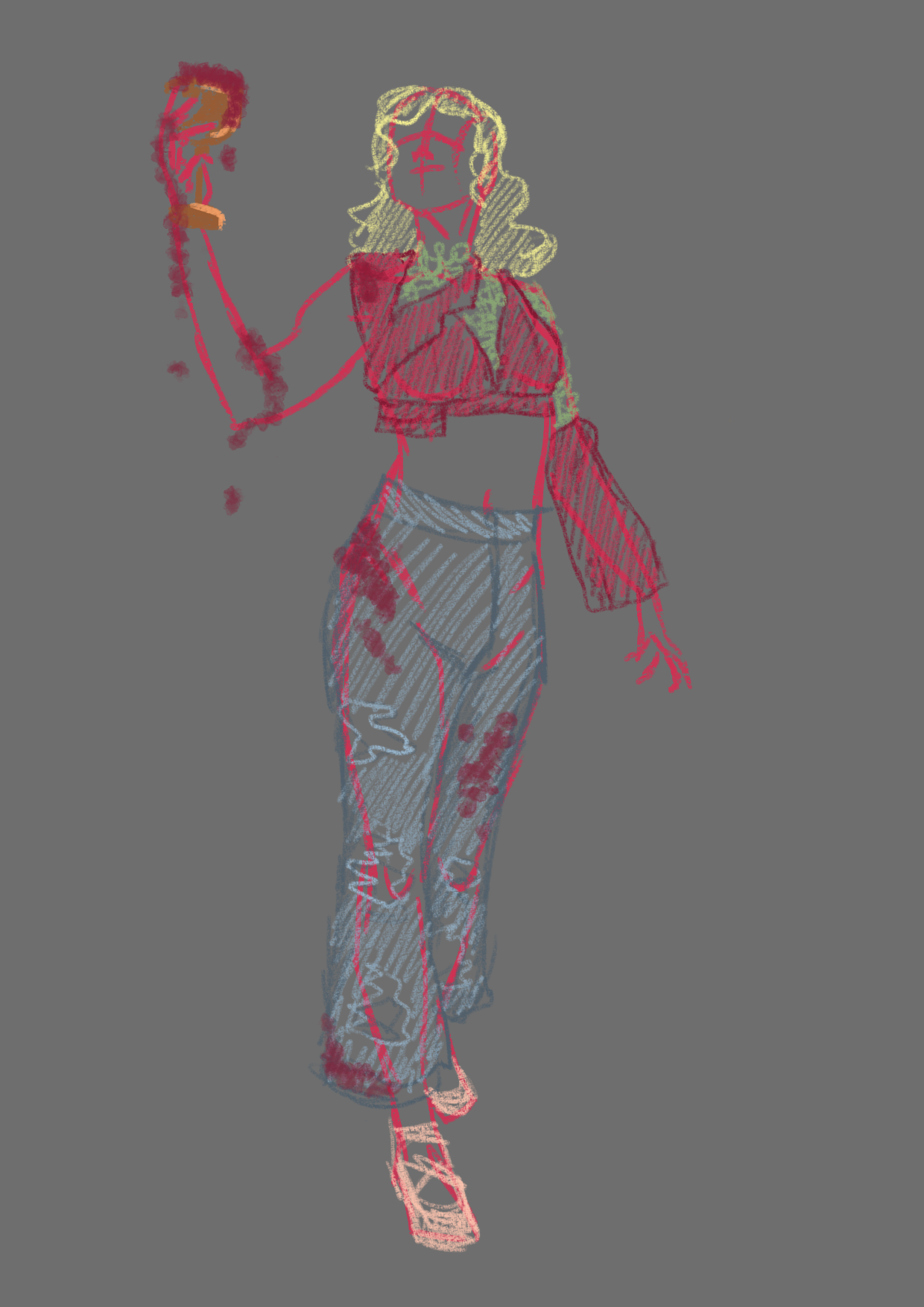 Wine stains
Distressed jeans
Taken apart and repaired top (crochet patches)
Maybe ballet shoes
Bacchae (Janet)
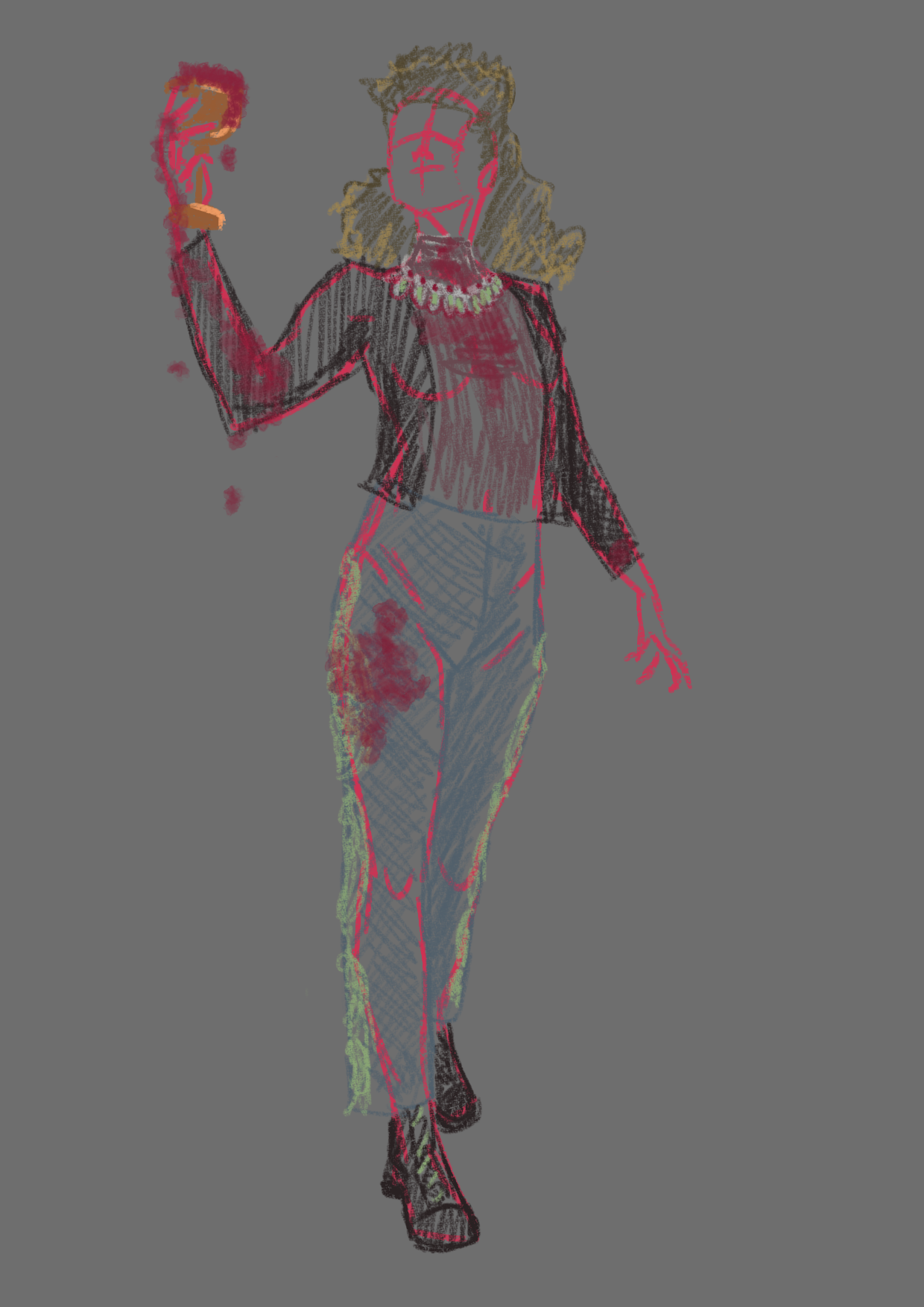 Wine stains
Statement necklace
Big 80’s-ish hair
Jeans with crochet patches
Hiking boots
Bacchae (Lenja)
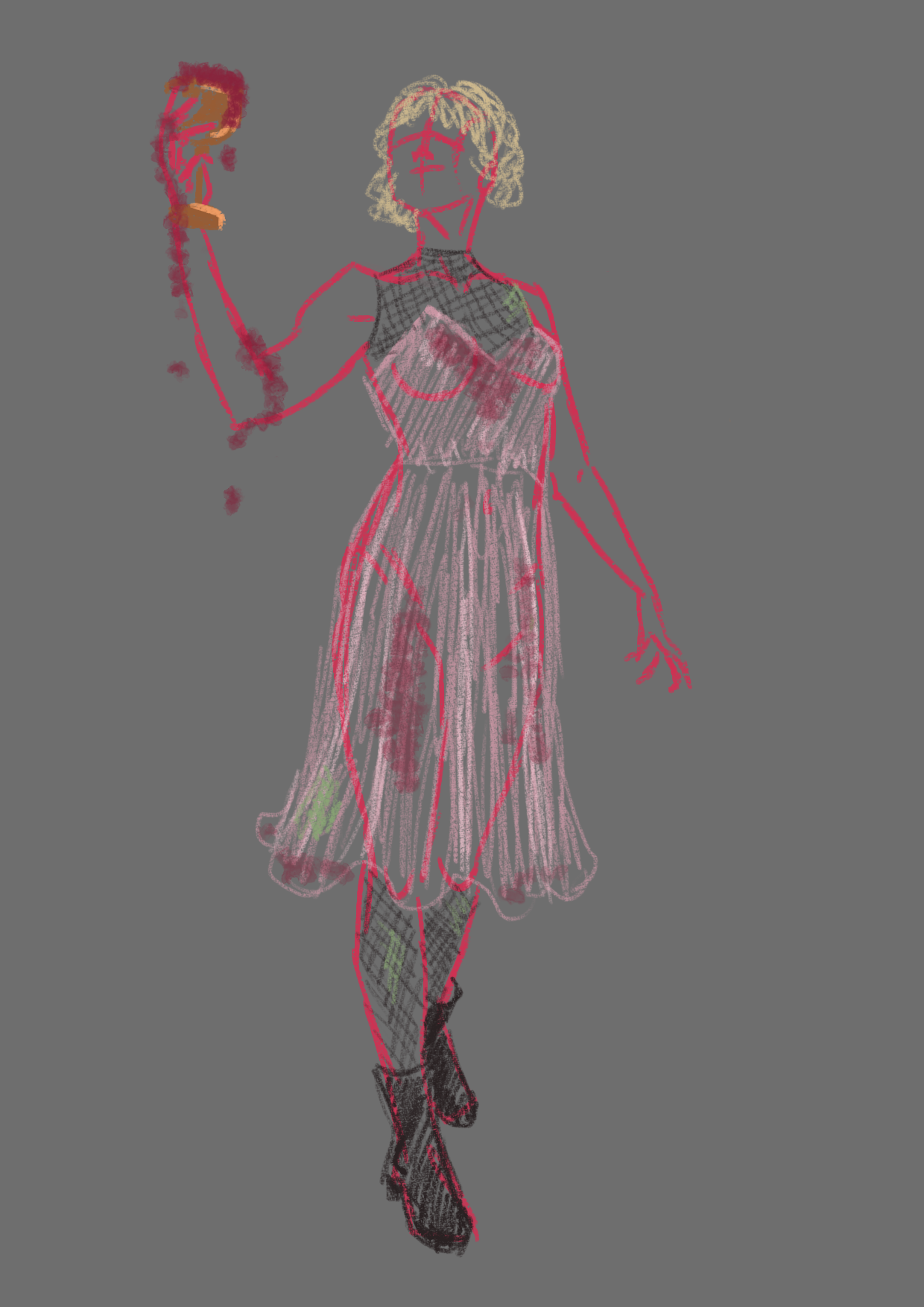 Wine stains
Silk dress (like pyjamas)
Fishnet tights and halter-top underneath dress
Hiking boots
Bacchae (Melina)
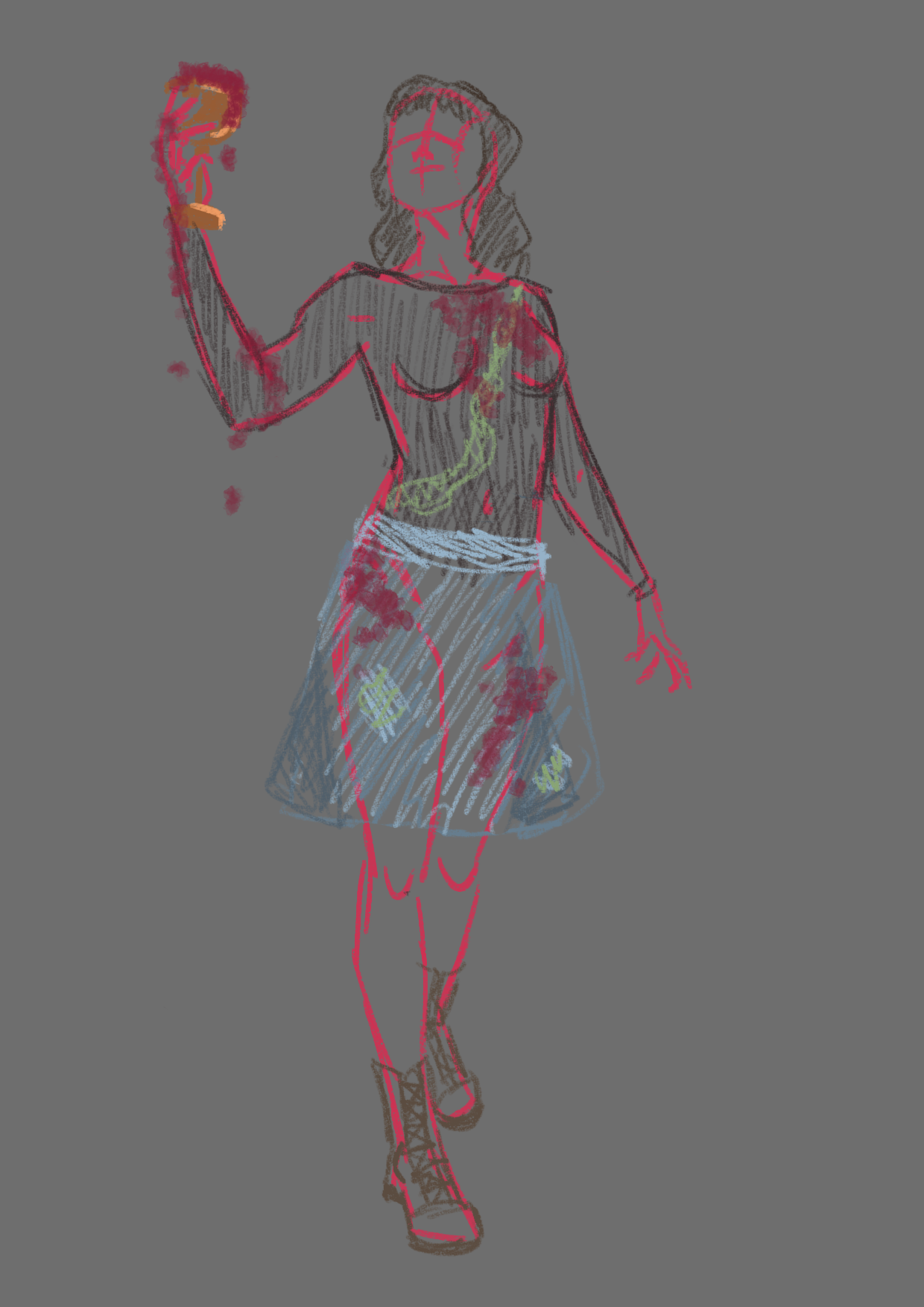 Wine Stains
Shirt patches with crochet
Jeans skirt (out of different jeans)
Hiking boots
Bacchae (Mirjam)
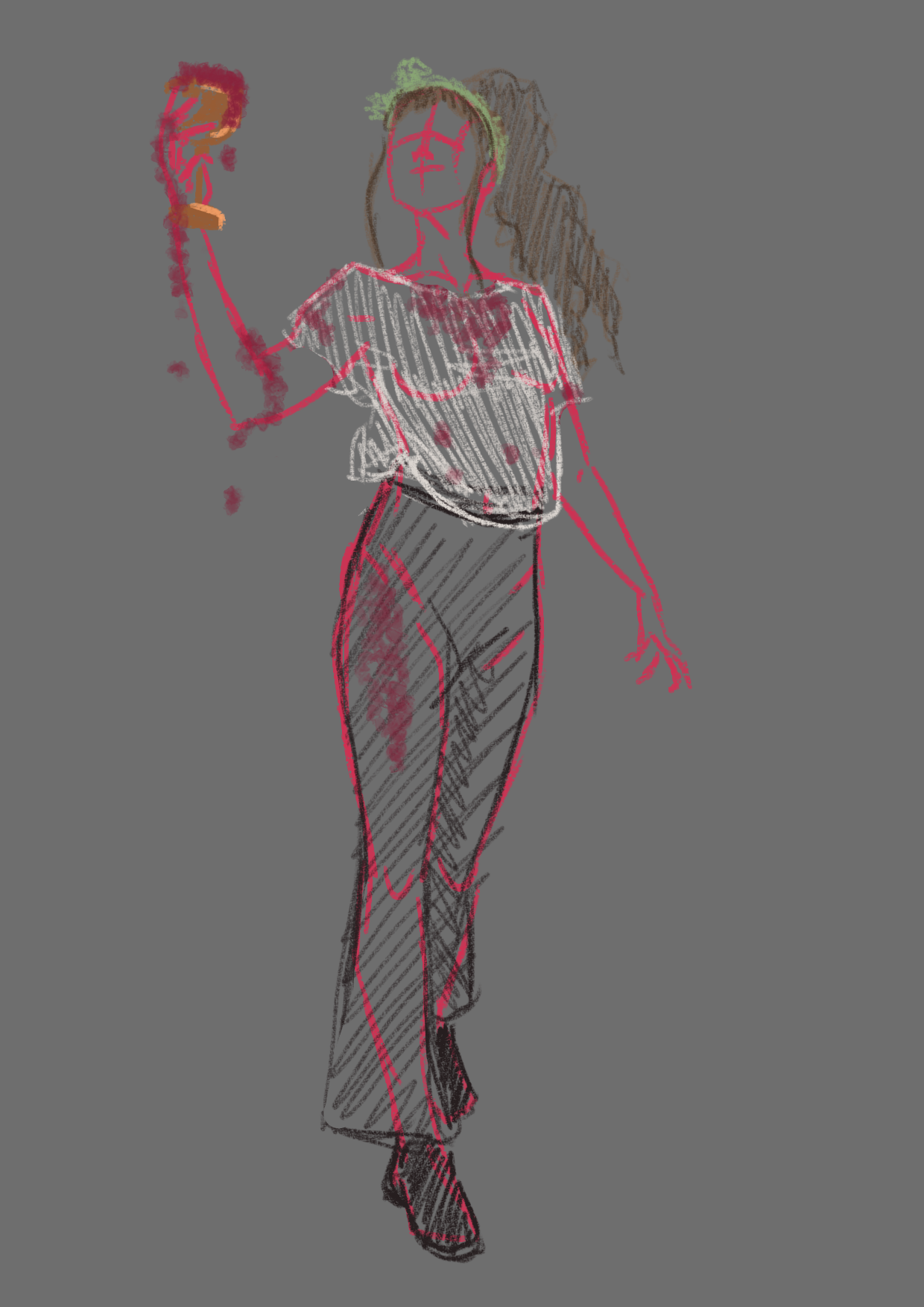 Wine stains
High Ponytail, potentially crimped hair
Simple white t-shirt
Black disco-esque pants (flared)
Crochet headband
Bacchae (Paula)
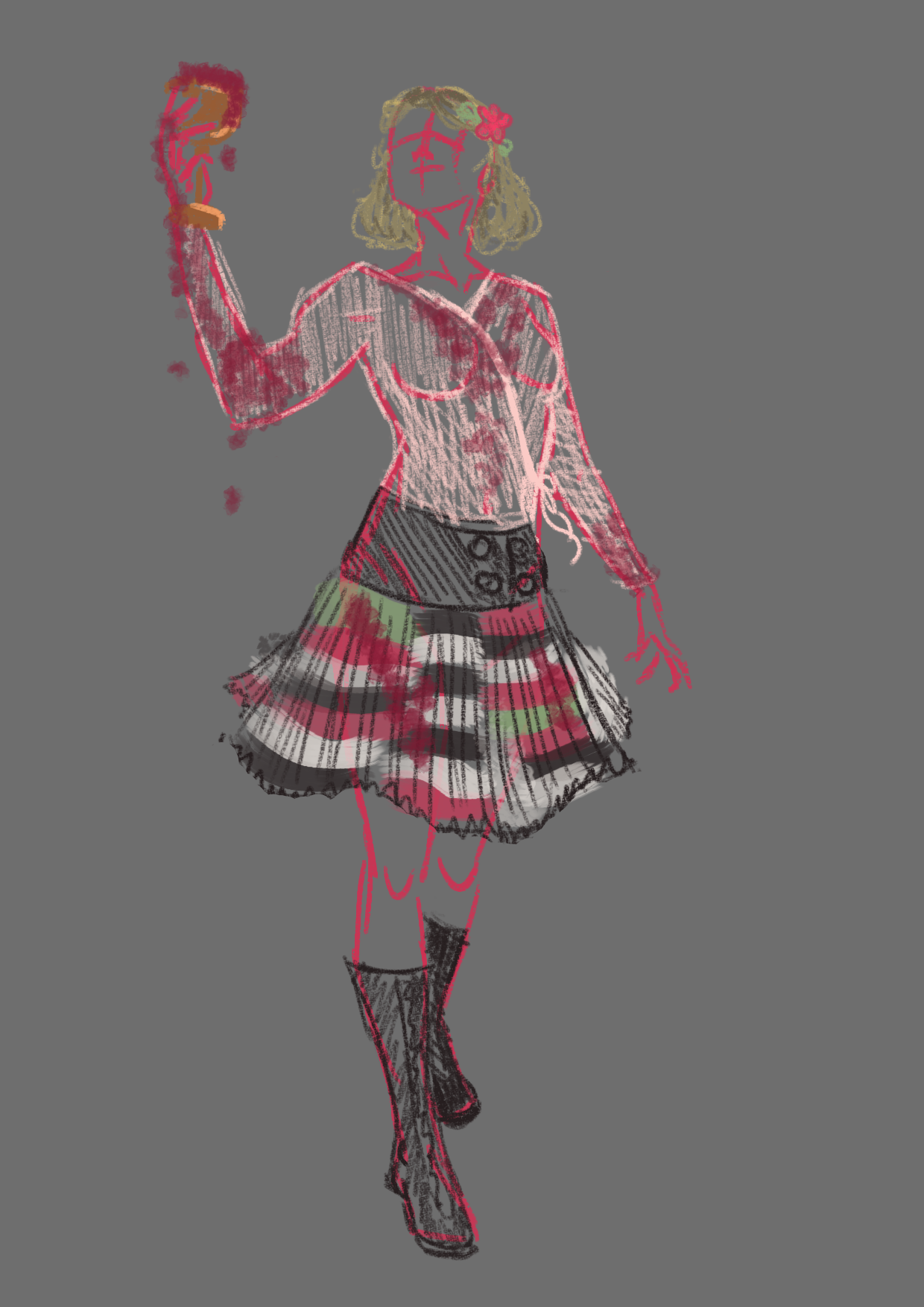 Wine stains
Wrap top
Big black belt
Striped, tightly gathered skirt
Knee high boots
Crochet flowers in hair
Cadmos
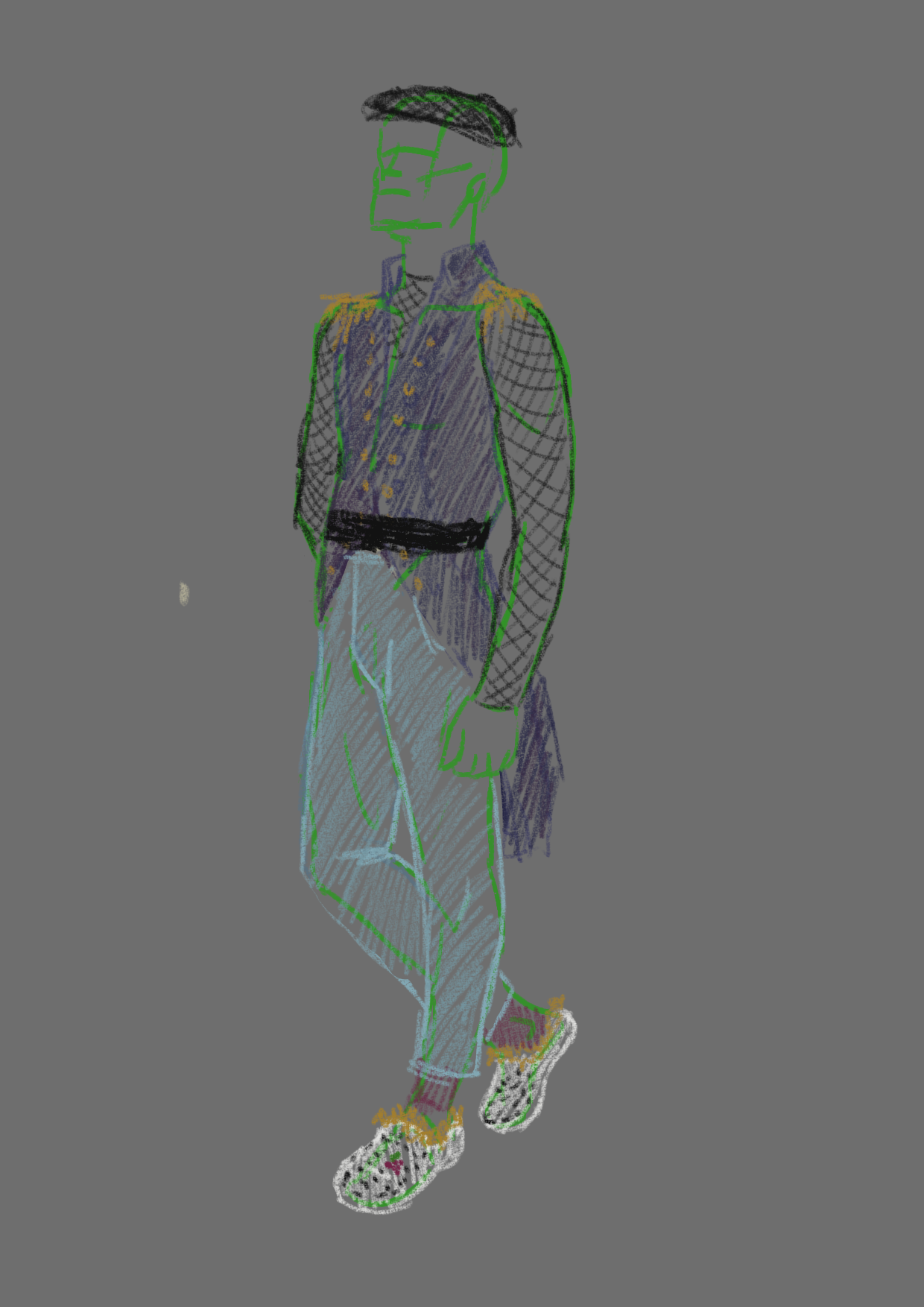 Old Ex-King → “older military coat”
Modified with fishnets for going to Dionysus
Crocs with “lion” fur
jeans
Dionysus (humanoid)
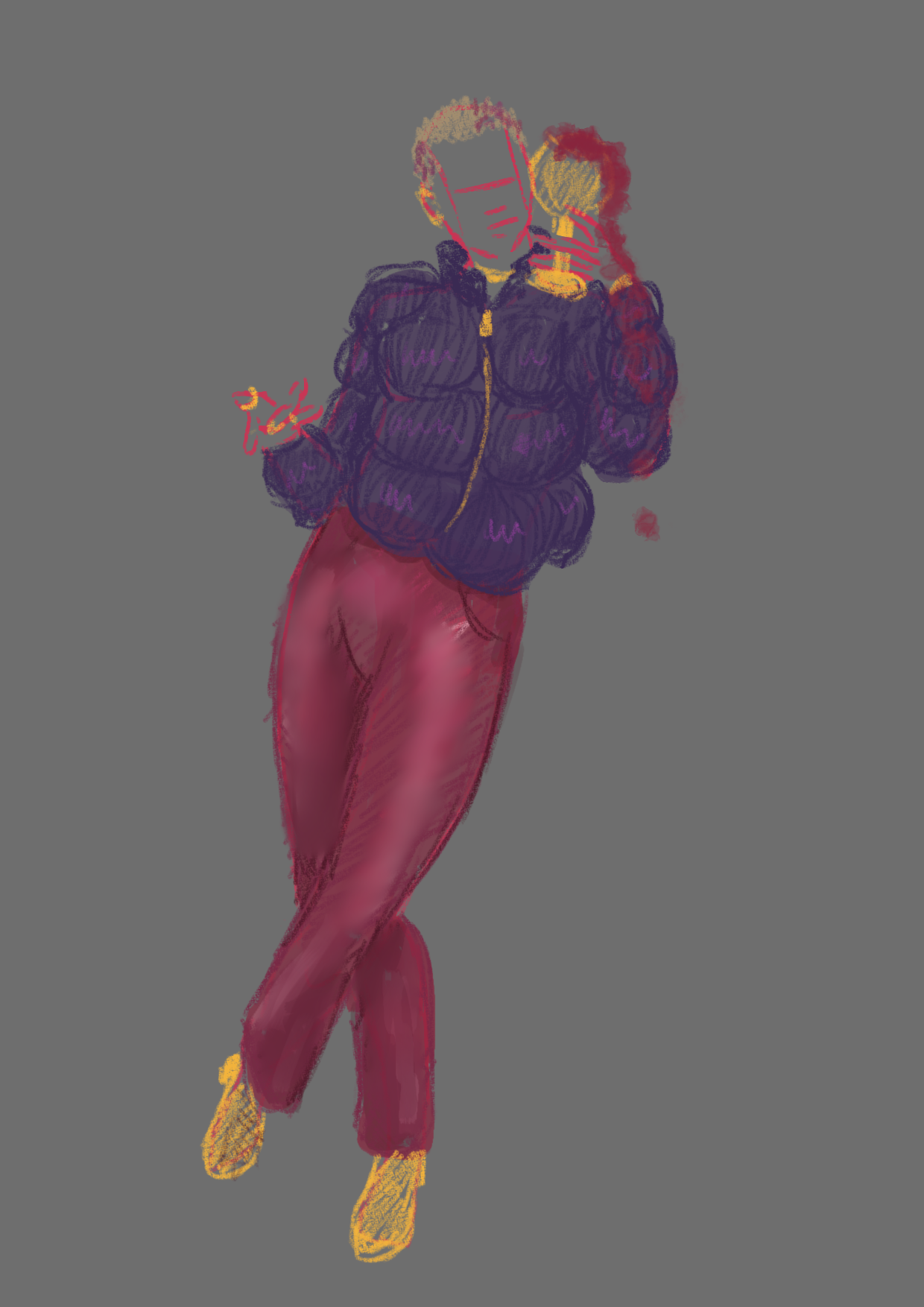 Purple Quilted Jacket
Gold details (+ Boots)
Wine red pants, flared like disco pants
Wine coloured swirls in the hair
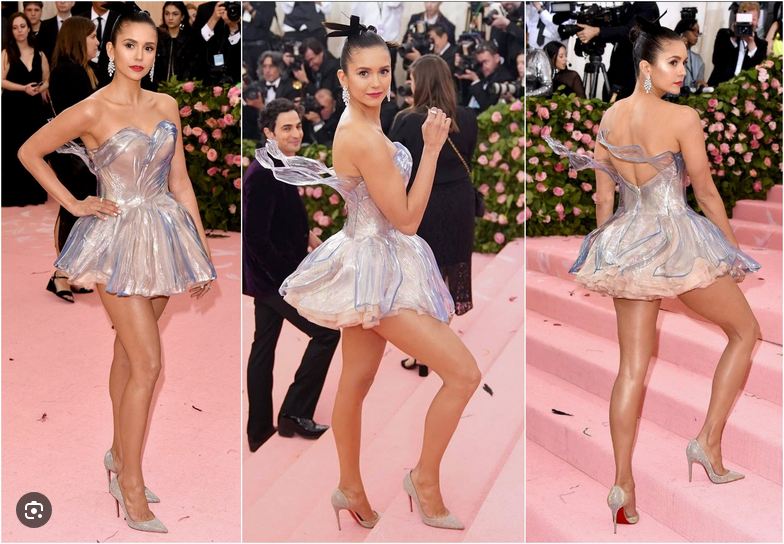 Dionysus (Goddex)
Met Gala 
2019
Nina Dobrev
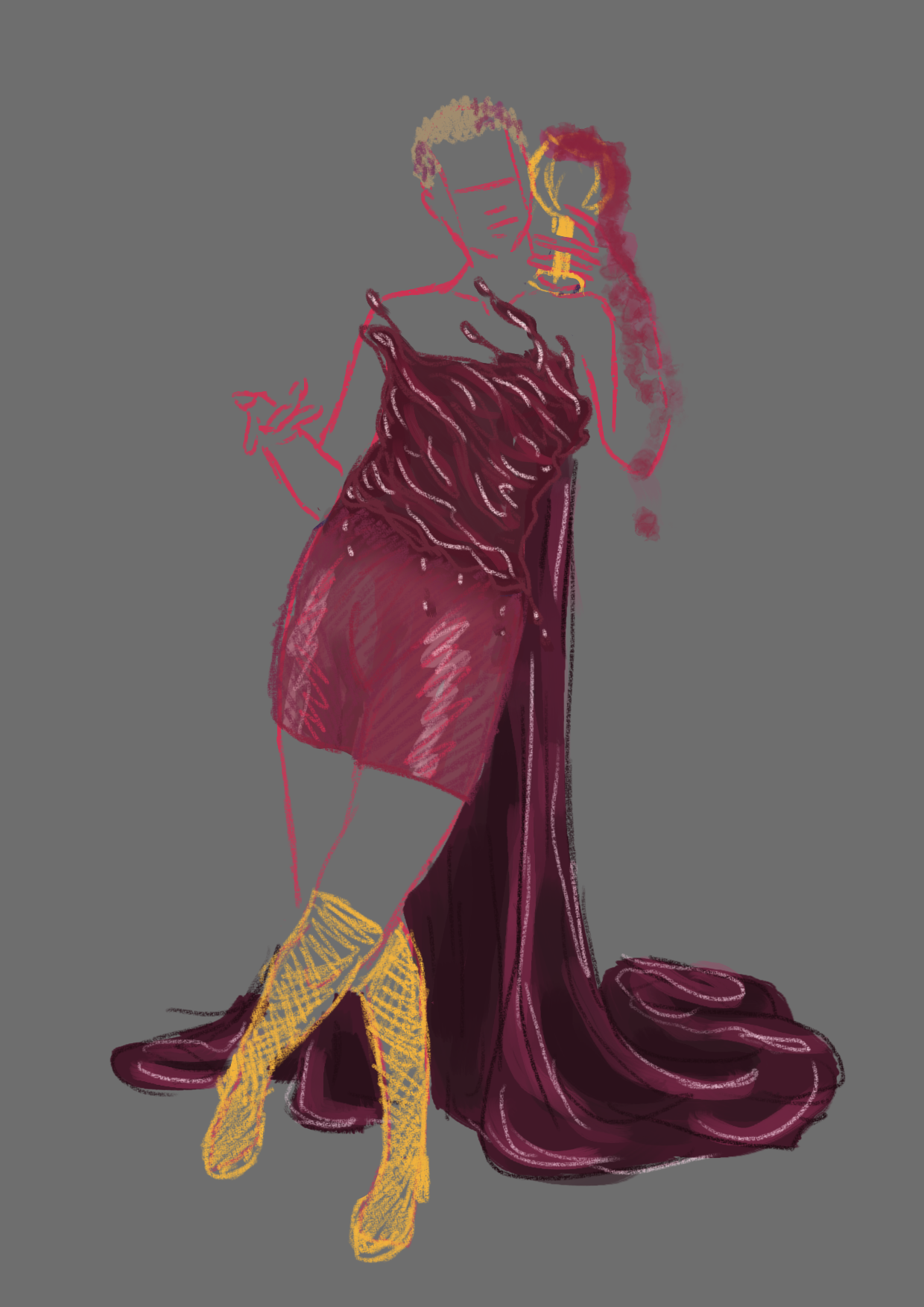 “liquid” formed top ^
Shorts (the rest of the pants are tear-away)
“wine” Cape from fabric which looks liquid → 
Gold boots
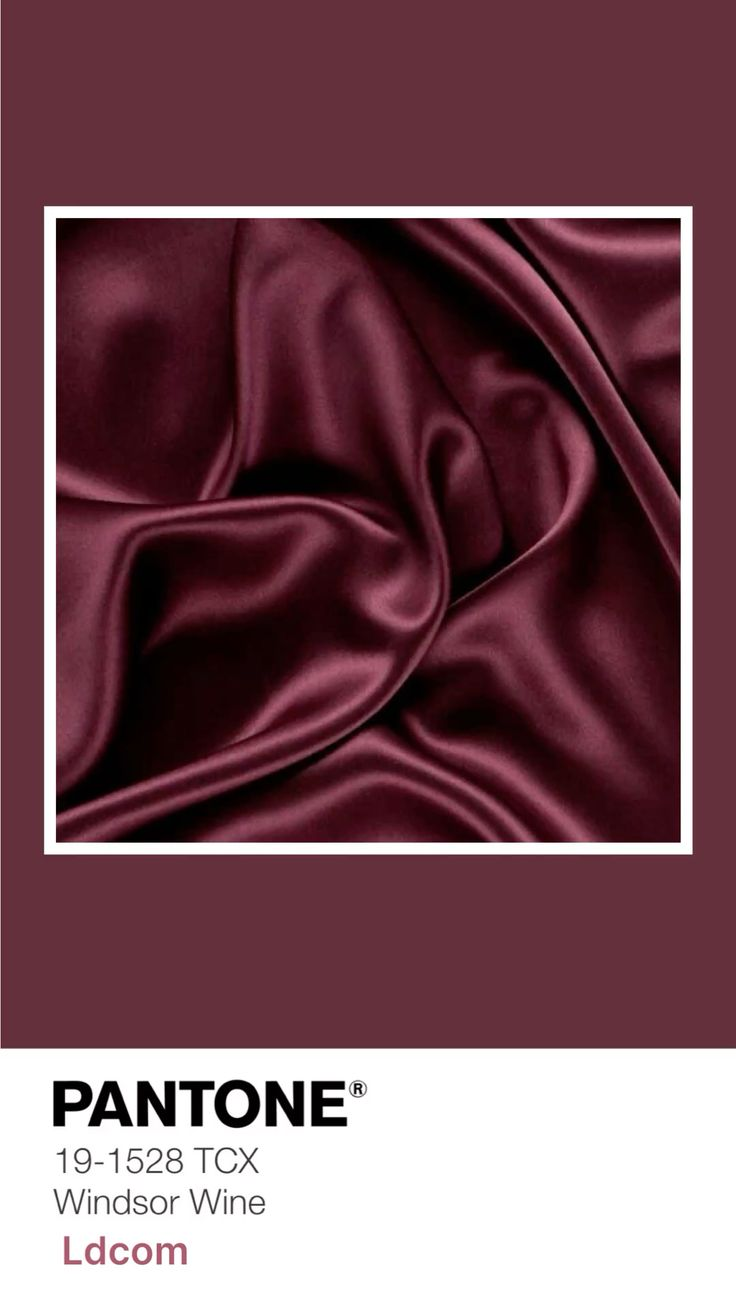 Messenger(s)
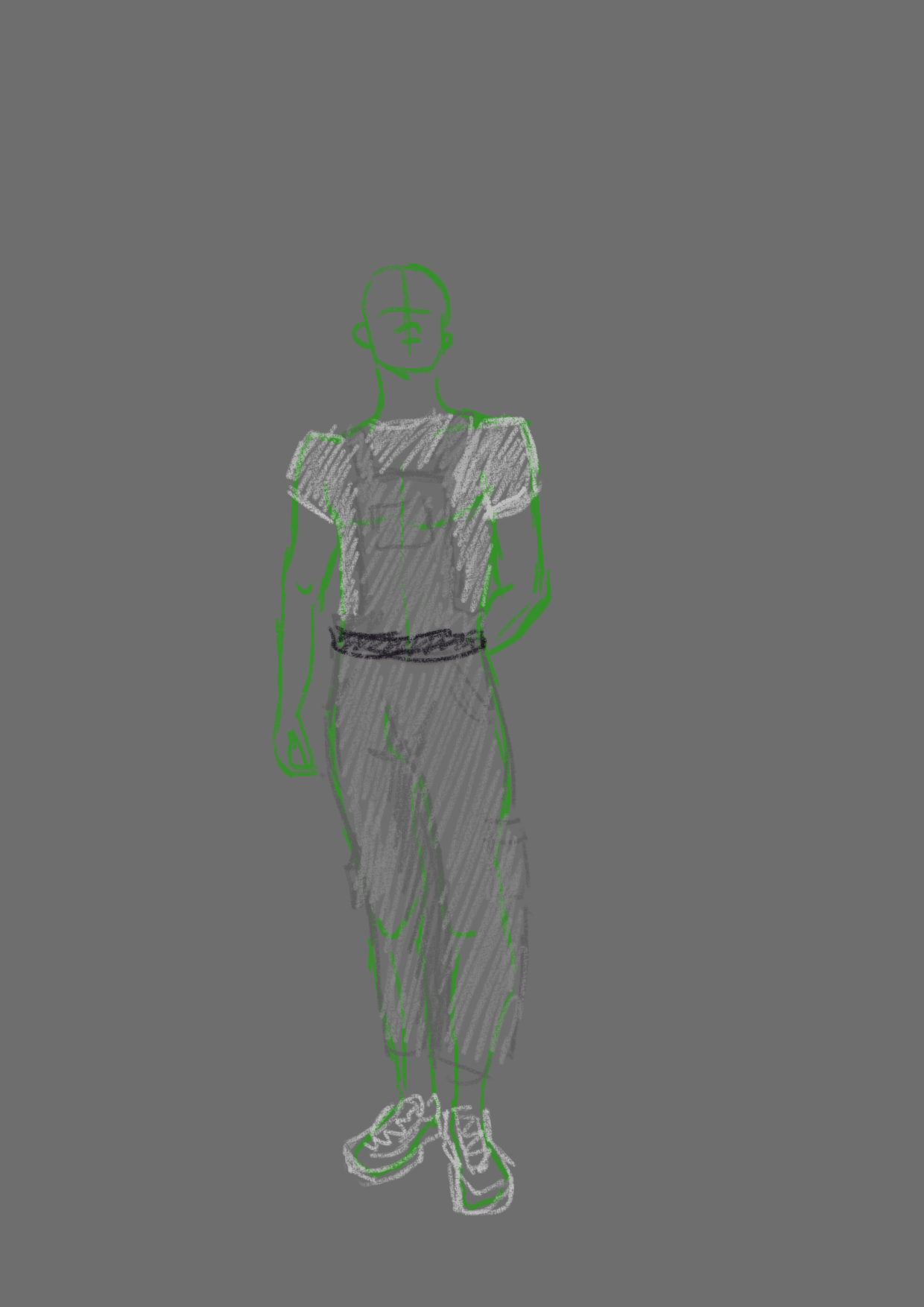 Basic grey overalls
White t-shirts
Sport shoes for “running messages”
Messenger (s) - Accessorized
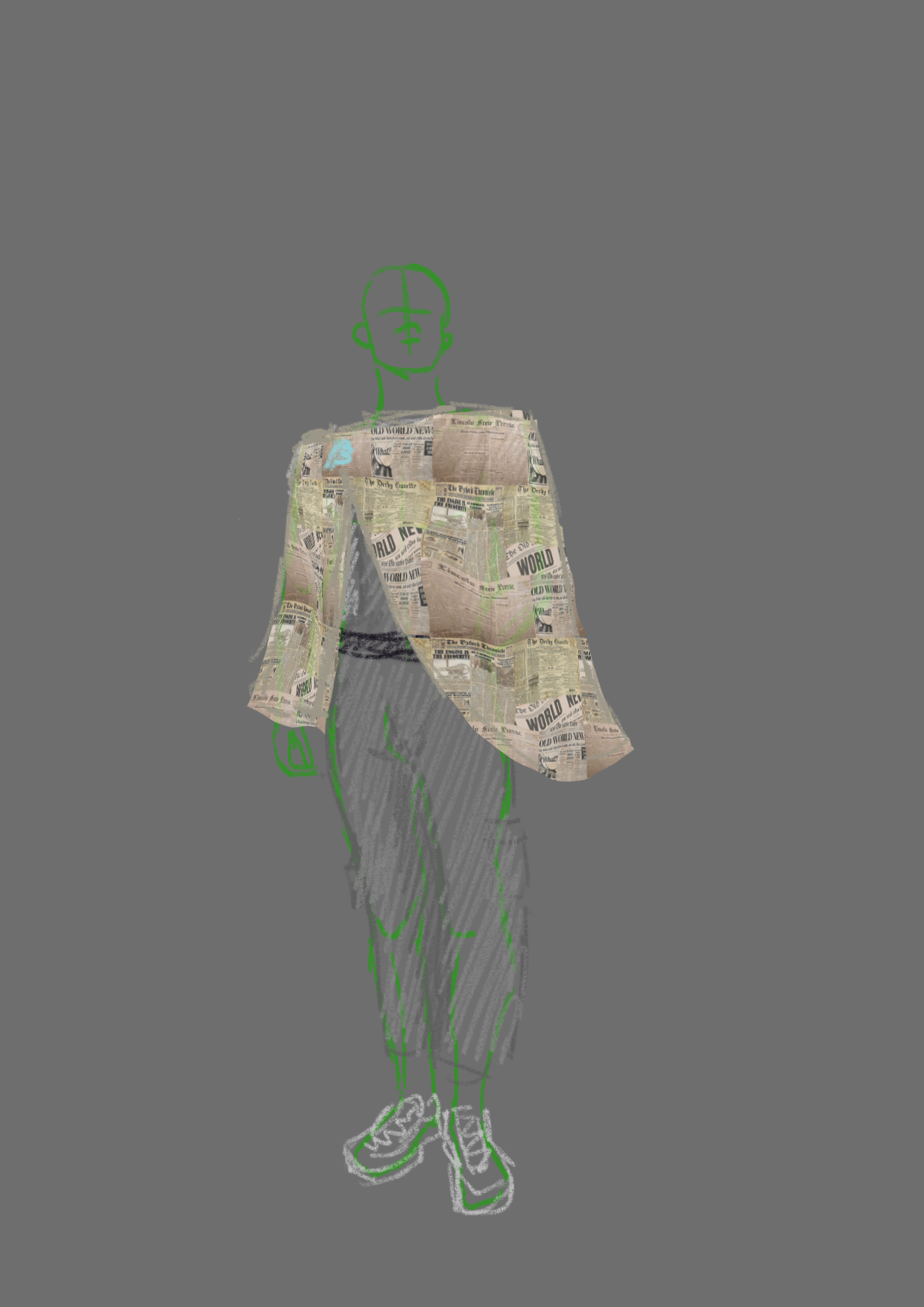 Newspaper poncho/jacket
Or
Newspaper carrier bag
Either printed fabric or newspaper adhered to fabric with fabric glue/medium
Pentheus (base layer)
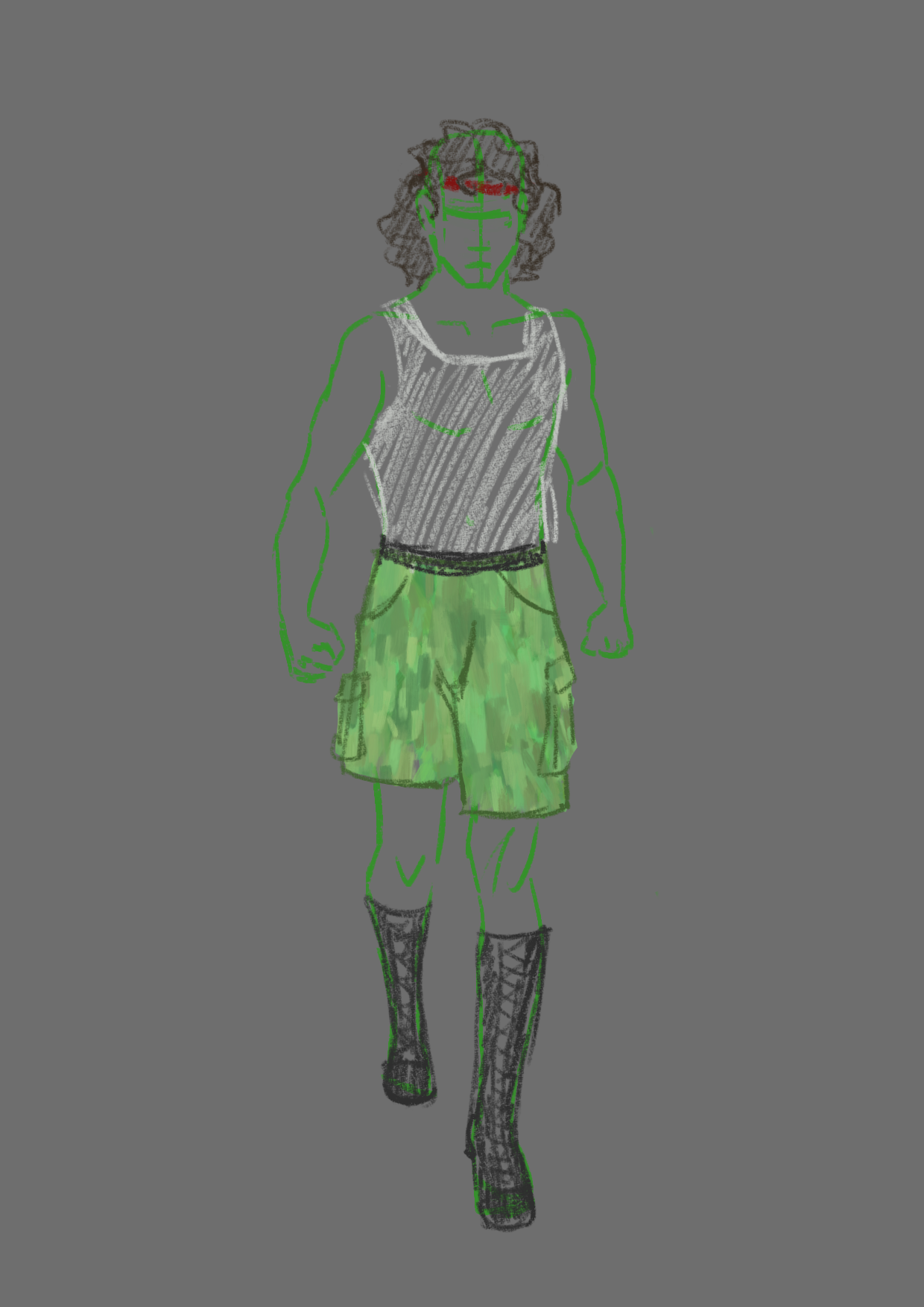 Red headband
“lions-mane” hair
White tanktop
cargo/camouflage shorts
Heavy black boots
Pentheus (Coat)
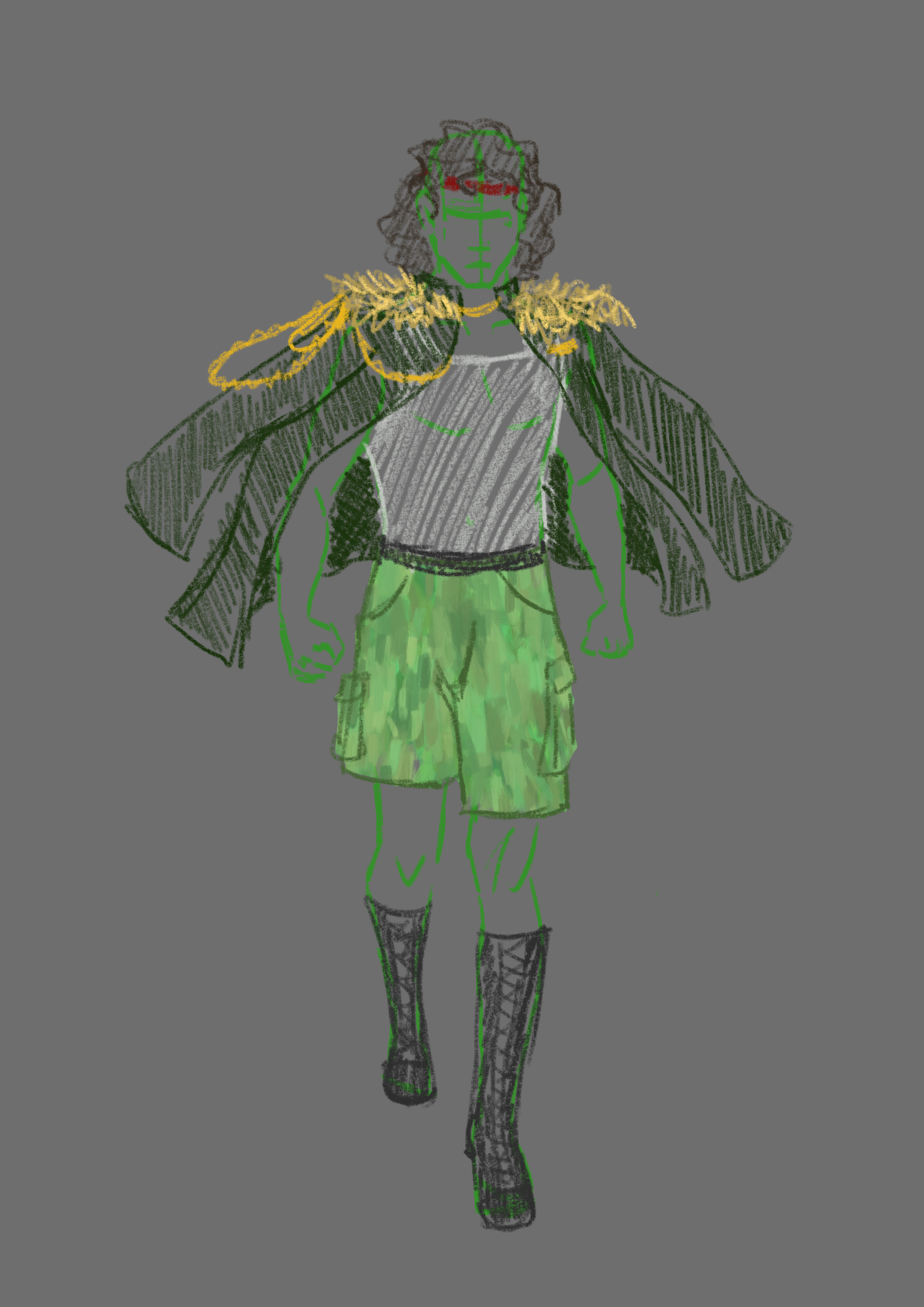 Green military coat
Not worn properly, more like a cape
Gold chains
“lion” fur on the shoulders like epoulettes
Pentheus (Disguise)
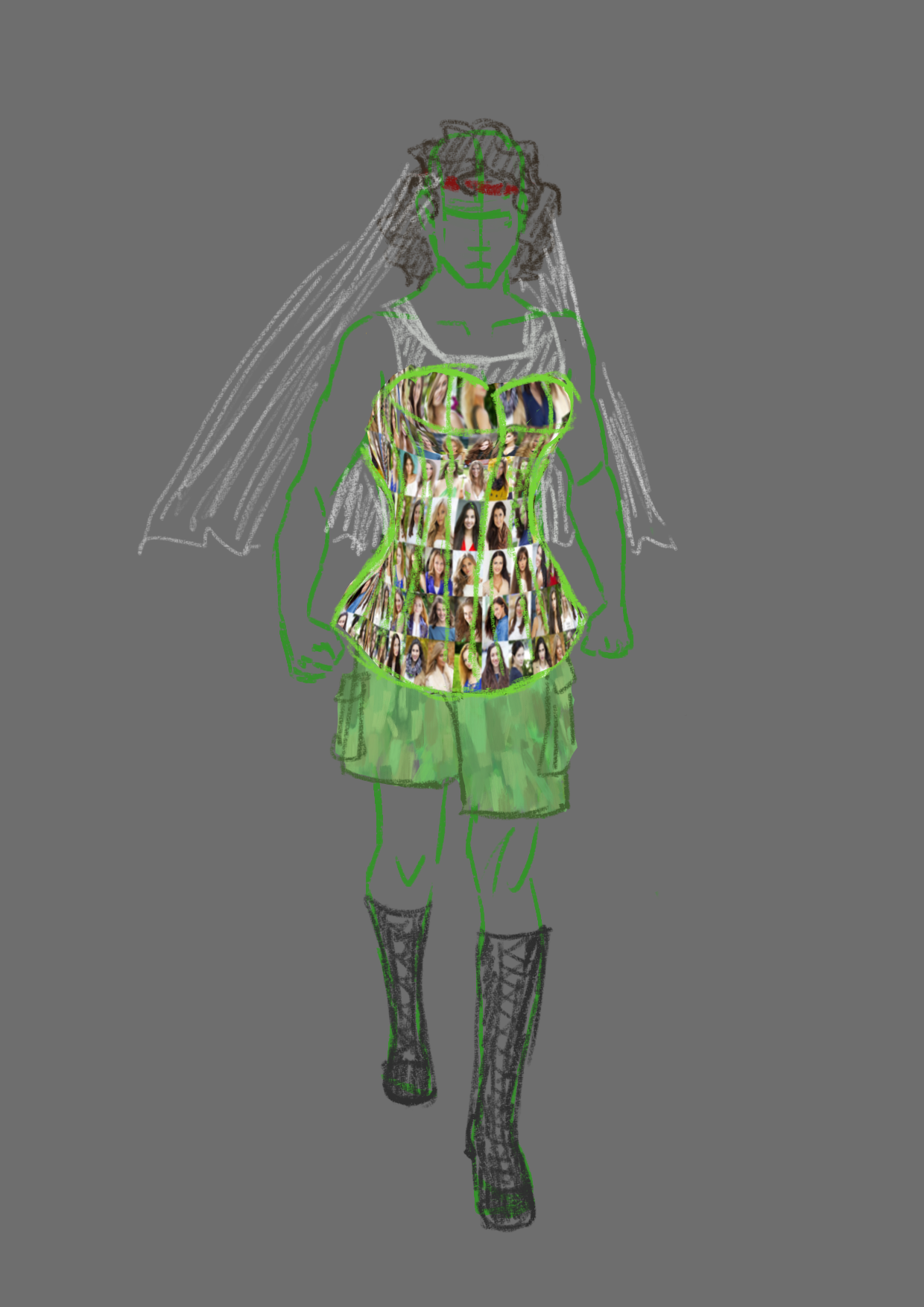 Adding a veil (same fabric as the bag with his “head” inside later)
The corset:
Our first Idea was a mirror dress, but that is difficult to achieve
Since Pentheus is trying to blend in with what he thinks will be debauched women, the corset could have pictures of women in lingerie, ancient greek statues/renaissance paintings of women on it. 
The corset could even be stuffed with fake organs, which the Bacchae could throw about while “ripping him apart”
Retinue (Tactical Kilts)
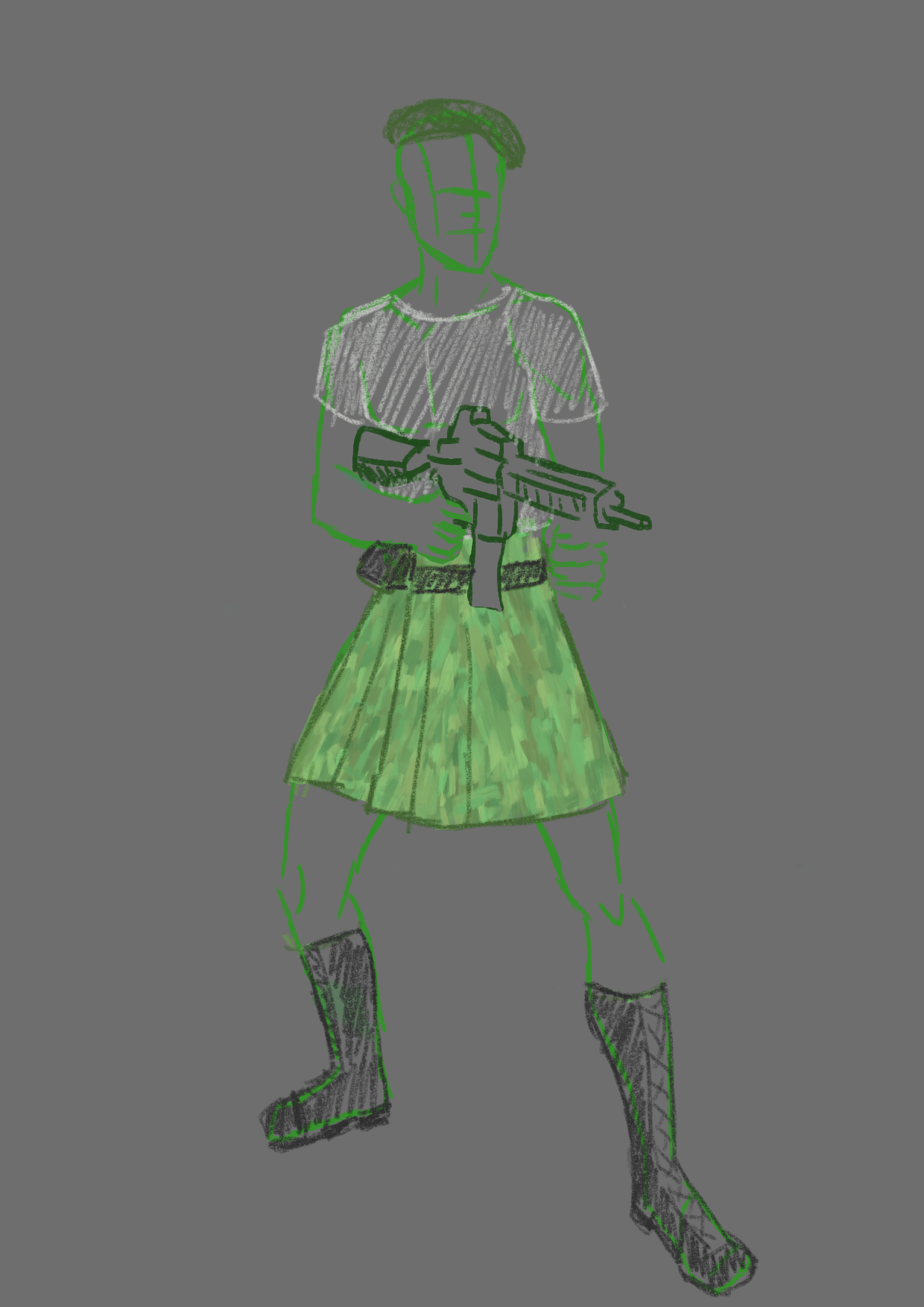 The kilts would somewhat give the silhouette of ancient greek soldiers
The berets could also made red (Michael has us covered in reagrds to the hats)
Retinue (Basic Pants Version)
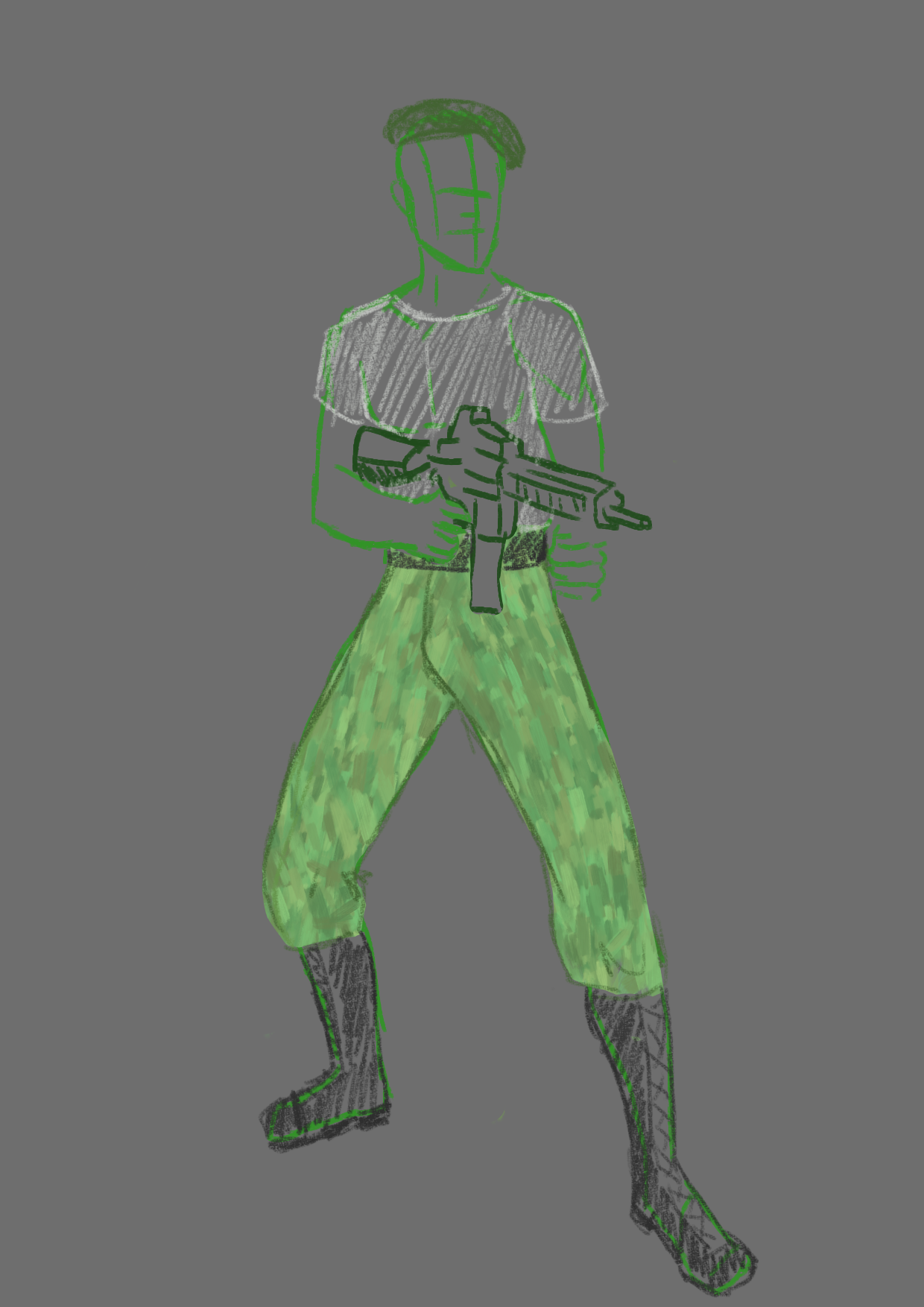 Very basic
Again hat could be red
Tiresias
Keeping their colours pretty monotone, except for a maroon shirt and the blind-awareness armband
Why The Bucket:
We had different ideas:
modern take of “doomers” going around with a sign of “the end is here”
Cyber prophet, who knows the end of the play because of internet access (visualization being a VR-Headset
The Bucket is somewhat a combination of the above. Tiresias is not only blind physically, but also metaphorically (?), but still proclaims his use in that he “can see” what others can not
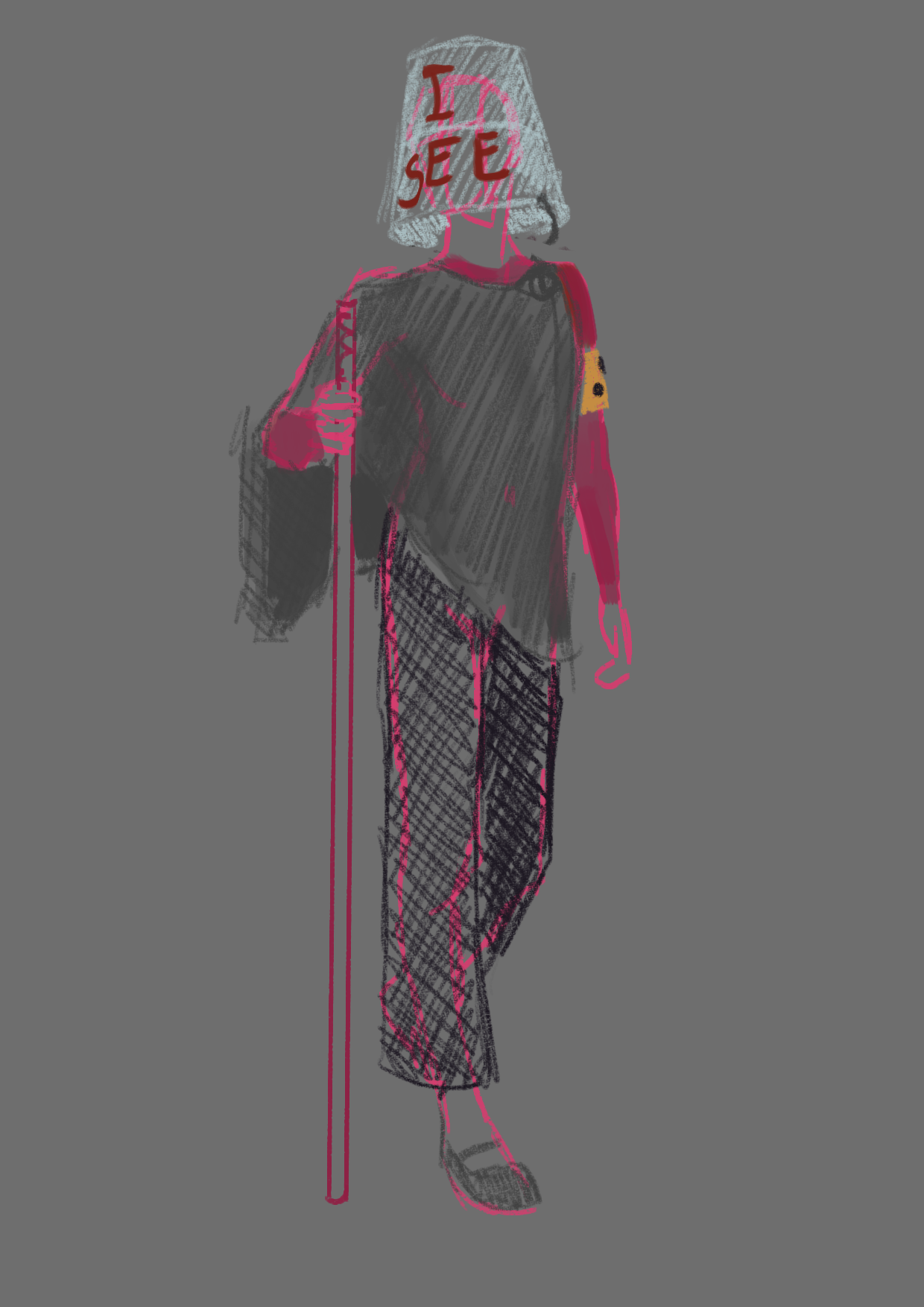 Questions
How gory should the costumes (expected to) be?
Should the soldiers differentiate beyond facial differences?
On a scale from “ancient” to “futuristic” how modern should the costumes be?
Ratio of comedic elements in the costuming in relation to the tragedy of the play?
Thanks for your Attention